САРАДЊА ШКОЛЕ И ПОРОДИЦЕ
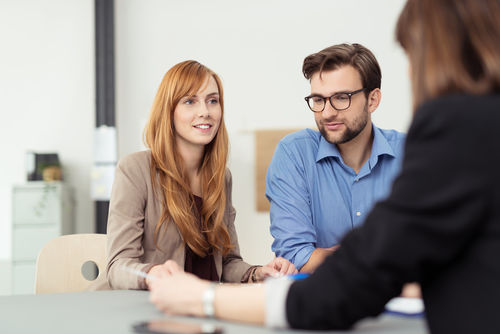 Успех ученика у великој мери зависи од комуникације између родитеља и наставника. Од самог почетка школовања родитељи би требало да граде позитиван однос према  наставницима, педагошко-психолошкој служи и осталим запосленима у школи,  како би ученици на време схватили да је школа место где се родитељи срећу са наставницима и граде пријатељске односе.
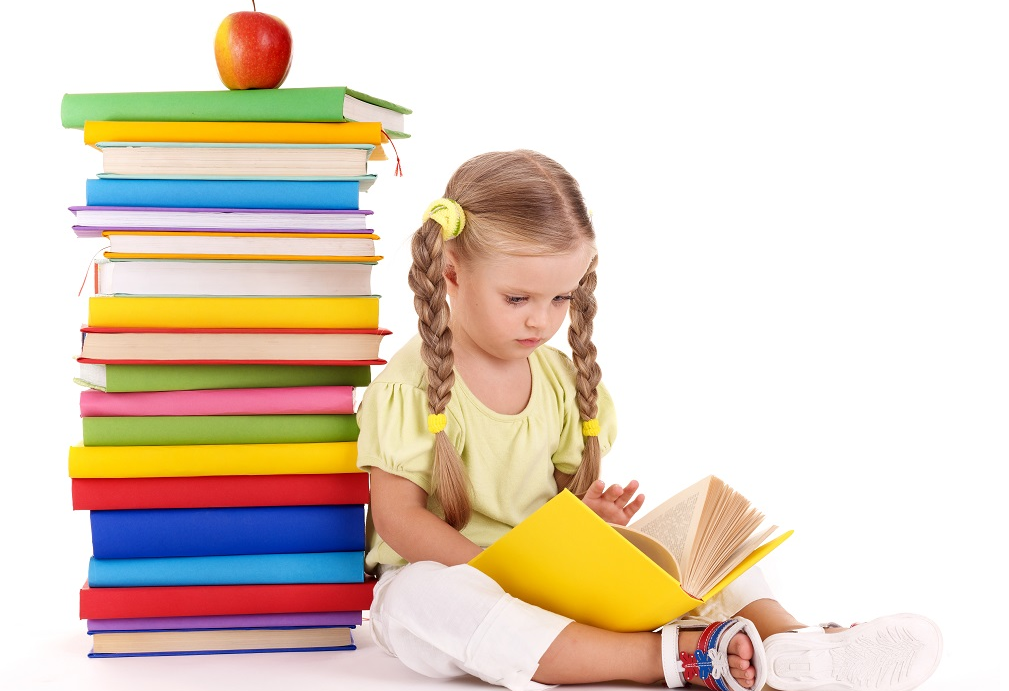 Сарадња са родитељимаСарадња школе и породице је и законска обавеза (дефинисана у смислу обавезе учешћа родитеља у саветодавним и управним органима школе, у планирању и програмирању, у извршавању школских активности, информисању и слично).Циљ сарадње школе са породицом ученика је подизање нивоа партнерства родитељ-школа у остваривању образовно-васпитне функције школе и пружање помоћи и подршке родитељима у обављању васпитне улоге.Различити су облици активности који омогућавају континуирану и добру сарадњу између родитеља и школе.Таква сарадња омогућава правовремено информисање родитеља о свим аспектима школског живота, релевантних за развој, образовање и васпитање ученика.
Облици сарадње
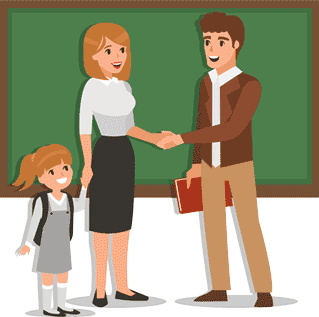 Индивидуални разговори  (отворена врата)  

Размена информација о успехи, напредовању, интересовањима ученика, његовом односу према вршњацима, наставницима... Давање савета и помоћи родитељима или старатељима од стране наставника, психолога, педагога или директора школе.

Родитељски састанци

Упознавање са наставним планом и програмом, организацијом рада школе, уџбеницима и неопходним материјалом за рад, правилима понашања, успехом, проблемима у оквиру одељења...
Облици сарадње
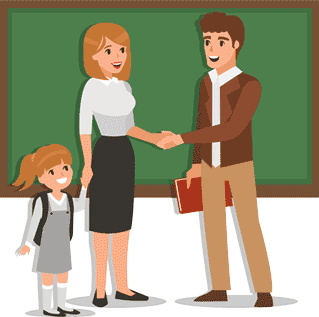 Едукативна предавања

Организују се са циљем размене искустава и развијање родитељаких вештина.
Кроз кратка предавања, дискусију, анализу примера, родитељи се оснажују за своју улогу.
Различите теме се бирају у зависности од потреба и актуелне ситуације у школи.
(Како препознати насиље, Безбедно на Интернету, Здрав живот...)


Саветодавни рад са родитељима

Односи се на рад са родитељима чија деца имају потешкоће у учењу ,напредовању и понашању. Различити облици саветодавног рада, у зависности од проблема.
Облици сарадње
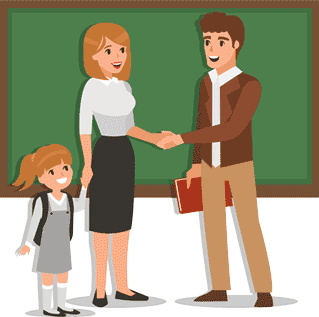 Дан  часова

У оквиру програма сарадње са породицом школа сваког месеца организује дан посете часовима.
Родитељи имају могућност да присуствују образовно-васпитном раду (часовима).

Кућне посете 

Социјални радник у договору са психологом и разредним старешином одлази у кућне посете породицима са којима није успостављена сарадња, из којих деца нередовно похађају наставу или ради решавања других проблема који ометајуће делују на рад и развој детета.

Онлајн настава

Организује се за ученике у случају непосредне ратне опасности и других ванредних ситуација, епидемија и слично. Право на стицање образовања наставом на даљину имају и ученици који су активни спортисти , ученици музичке или балетске школе, у случају болести или другог оправданог разлога, а у складу са законом.
Облици сарадње
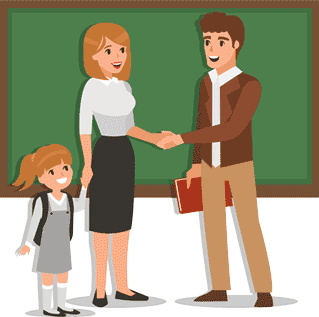 Дневни боравак

Дневни боравак у овиру школа је велика помоћ запосленим родитељима. Овај вид рада у школи је подршка родитељима, јер ученици после или пре редовне наставе имају могућност да у боравку ураде домаћи, уче и имају припремљен оброк.
Облици сарадње
Учешће родитеља у Савету родитеља

Родитељи имају могућност и законску обавезу да активно учествују преко својих представника у органима и тимовима школе.
Директор обезбеђује услове  да запослени, ученички парламент и савет родитеља активно учествује у доношењу одлука у циљу унапређења рада школе.
Облици сарадње
Учешће родитеља у Школском одбору

Школски одбор представља орган управљања у школи, а чине га чланови Наставничког већа, односно запослених у школи, представници Савета родитеља и представници јединице локалне самоуправе.
Учешће родитеља у различитим Тимовима у школи

У изради Развојног плана установе учествују кључне циљне групе (наставници, стручни сарадници, директор, ученици, родитељи, локална заједница).
Директор
Комуникација је двосмерна
*родитељ-школа*
питања, предлози, ставови, одговори, одлуке
Родитељски састанци
Савет родитеља
питања, предлози, одговори, одлуке
питања, предлози,  одговори, одлуке
Школски одбор
питања, предлози, одговори, одлуке, ставови
Наставничко веће
Облици сарадње
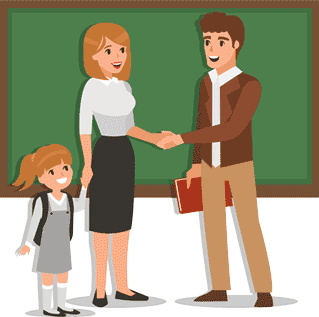 Хуманитарне акције, донације

Пружају могућност родитељима да активно учествују и сарађују са школом кроз племените и хумане пројекте.

Информисање-школски сајт

Омогућава родитељима да прате актуелности у школи, као што су различите манифестације, пројекти, посете и томе слично.

Учешће у самовредновању рада школе

У оквиру самоевалуације школе родитељи као партнери, попуњавају упитнике, а све у циљу очувања добре праксе, отклањање недостатака, уочавање развојних приоритета и ефикаснијег начина за подршку ученицима.
Облици сарадње
Учешће у спољашњем вредновању рада школе
Спољашње вредновање је процес процене квалитета установе од стране овлашћених лица која нису непосредно укључена у рад установе и спроводи се у циљу утврђивања и остваривања прописаних циљева и исхода образовања и васпитања и осигурања квалитета система образовања и васпитања у целини.

Спољашње вредновање школе врши се између осталог и на основу,
-разговора  са директором, стручним сарадницима, наставницима, ученицима, родитељима, односно другим законским заступницима и другим лицима од значаја за живот и рад школе.
-родитељи попуњавајући анкете и упитнике, као и кроз разговор са екстерним евалуаторима дају своје мишљење оцењују рад школе.
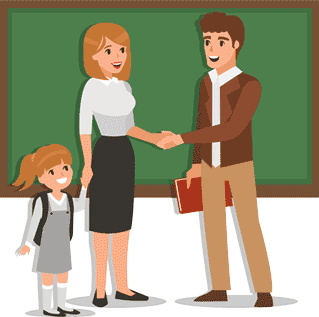 Облици сарадње
Анкете и упитници о испитивањима потреба родитеља
На почетку и на крају године школа може направити анкету која ће омогућити родитељима  да са запосленима у школи поделе своје задовољство, идеје за унапређење, у чему им је потребна помоћ и слично.

Кутија за предлоге
Омогућава родитељима да у писаном облику са школом поделе своје идеје и предлоге.
Подаци показују да се сарадња породице и школе углавном заснива на родитељским састанцима и индивидуалним разговорима, мали број наставника организује тематска предавања и радионице за родитеље.
Неспоразуми се ипак дешавају !
Чињеница је да је у последње време присутно узајамно неразумевање и супроставњени вредносни погледи између породице  и школе, као два чиниоца најбитнија за квалитет образовања и васпитања деце.

Примери ситуација у којима се дешавају неспоразуми:

Истраживања показују , да родитељи нису довољно упућени у процес инклузивног образовања и често се чују коментари родитеља против инклузивног образовања.

Неспоразуми се дешавају, када родитељи и школа исту ситуацију посматрају различито.
На пример, родитељи сматрају да је дете живахно и енергично, а наставници недисциплиновано.

Извор неспоразума могу бити и оцене. Поједини родитељи се са слабијим оценама суочавају конструктивно, покушавају да реше проблем у сарадњи са наставницима, други родитељи криве наставнике за лоше оцене, сматрају да наставник није објективан или да има нешто против њиховог детета.
* Високообразовани родитељи се понекад према наставницима односе подцењивачки, јер мисле да знају више од наставника.* Родитељи су често презаузети послом, па немају времена да долазе у школу, а то се одражава на сарадњу између школе и породице. * Дешава се да родитељи љути и бесни дојуре у школу, када настане проблем, не прихватају проблем, већ бране дете. * Приметна је и директна пропоционалност између нивоа образовања родитеља и формирања става према мишљену  наставника и својој деци.Па тако, родитељи који имају нижи степен образовања показују виши ниво негативног самопоштовања. Мање очекују од своје деце и мање су сарадљиви.Насупрот томе, родитељи који имају виши ниво образовања имају и виши ниво позитивног самопоштовања, имају већа очекивања од своје деце и остварију већу сарадњу са школом.
Корисно је, не улазити у расправу са родитељима!Најбољи приступ током сарадње са родитељима ја “пронаћи решење”, а не “утврђивати ко је крив!”
Ометајући фактори успешне сарадње
-Родитељ не познаје добро своје дете;
-низак културни или педагошки ниво образовања родитеља;
-нереална очекивања од наставника и школе;
-теже сметње у развоју појединих ученика, неприхватање реалне ситуације од стране родитеља, родитељ одбија помоћ у виду израде ИОП-а;
-лоше је када се родитељ због одређеног проблема одмах обрати педагошко-психолошкој служби или директору, а заобиђе разредног старешину;
-нерешени сукоби и поремећени односи у породици; 
-неспоразуми између детета и наставника;
-родитељи оправдавају дететове грешке: изостанке из школе, заборављени материјал и неурађене домаће задатке;
-омаловажавање захтева које постављају наставници;
-омаловажавање школе као образовне институције и њеног значаја у одрастању детета...
Како унапредити и побољшати сарадњу са школом ако сте родитељ
-Немојте комуницирати са учитељем путем друштвеник мрежа и смс порука, једино уколико је хитно;-заказујте индивидуалне разговоре барем једном у току полугодишта, а чешће ако постоји проблем;-увек будите искрени, јер сте са наставницима на истој страни, а не на супростављеној;-уредно се одазовите на родитељске састанке и учествујте на њима;-систематски пратите рад, напредовање и понашање свог детета;-омогућите детету правилан емотиван и социјални развој;-предузимајте мере када дође до проблема;-имајте разумевања за повремене неуспехе;-захтеви родитеља треба да су у складу са могућностима детета, у супротном дете губи веру у себе и постаје безвољно...
Како унапредити и побољшати сарадњу са школом ако сте наставник
-Наставник је покретач сарадње;-обавестити родитеље о успеху ученика, уложеном труду, помаку ученика који је остварио у односу на претходни период, похвалите понашање детета, а родитељ ће се осетити поносним;-потребно је разговарати о томе шта је дете постигло и о могућностима да дете даље напредује и помоћи родитељима да добију конкретне идеје о томе шта могу радити код куће од активности;-уколико, само зовемо родитеље када се јаве проблеми, долази до неповерења;-родитељима дајте и поруку признања за остварене дететове резултате, а и њихово ангажовање;-придавање пажње процесу учења и труду које дете улаже, а не само крајњим резултатима;-омогућити родитељима да попричају са вама и да вас упознају;-Пример, уколико, дете дође из школе и каже да је добило јединицу, јер га наставница физике “не воли”, већина родитеља ће изградити негативну слику о наставници. Међутим, ако су претходно имали прилику да попричају са наставницом, упознају се са њеним начином рада, захтевима и осталим биће способни да донесу реалан суд о ономе што дете говори...
Примери добре праксе који могу                  побољшати сарадњуМини пројектиПримери заједничких активности родитеља и школеРодитељи родитељимаУ оквиру ових радионица родитељи чија деца завршавају школу, а остварили су одличне резултате у области учења и владања представљају своја искуства, навике ученика и однос према раду који доноси одличне резултате другим родитељима. Родитељи се припремају код куће, за овај начин комуникације са другим родитељима. Презентују рад своје деце другим родитељима, породичну климу и остале чиниоце који доводе до успеха.
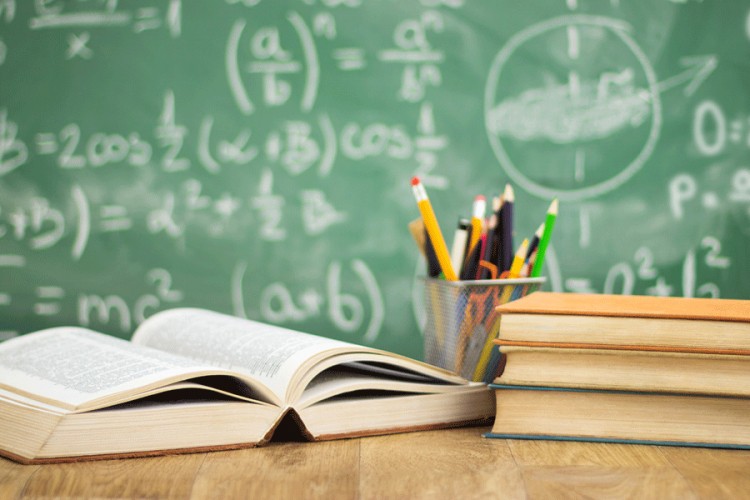 Здрав начин животаОрганизовати сајам здравља у школи, који има за циљ да подстакне породице на здравију исхрану и здравије стилове живота.Родитељи из струке, на пример доктори, нутриционисти, насавници физичког и здравственог васпитања могу дати допринос у виду идеја и организације сајма.Изградити радне навикеОрганизовати саветодавне  радионице које ће помоћи родитељима да код куће имају лакшу и једноставнију сарадњу са децом , а везане за израду домаћих задатака, континуирано учење и слично.Дани без насиља Радионице о вршњачком насиљу, препознавању, превенцији и одговорном реаговању у датим ситуацијама.Водич кроз Основну школуРадионица коју родитељи  припремају за  родитеље следећих генерација о својим искуствима и примерима добре праксе.
Ово су само неки од примера који могу бити драгоцена помоћ родитељима.Овакве радионице активирају све актере образовања, зближавају их и олакшавају решавање многих проблема у области образовања и васпитања. Ту могу бити укључени родитељи, ученици, наставници, здравствени радници, представници локалне заједнице, психолози, педагози...Оваква едукација не пружа само подршку и сарадњу , него и изобиље знања и искуства.
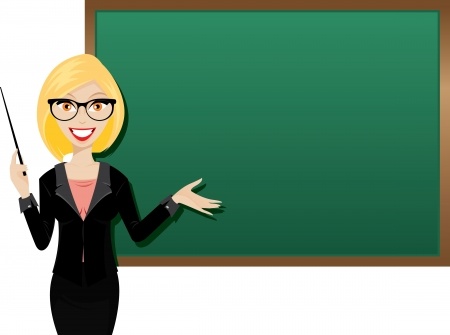 од узајамне сарадње породице и школе
Предности за децу
Деца чији су родитељи укључени у  њихово образовање:

 -имају боље оцене;
-мање проблема у понашању;
-редовно су присутни на настави;
-осећају се сигурније;
-у великом броју случајева не заврше на поправном испиту;
-имају бољи успех у учењу и процесу социјализације;
-реализују своје наставне задатке због кординације која постоји између наставника и родитеља;
-имају веће тежње и мотивацију према школи...
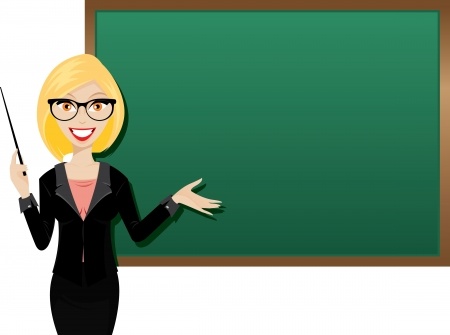 од узајамне сарадње 
 породице и школе
Предности за родитеље
Када су родитељи активно укључени у васпитно-образовни процес:-сигурнији су у своје родитељске вештине;-повећавају интеракцију са својом децом;-већа су подршка деци;-имају боље разумевање за наставнички и школски програм;-осећају већу повезаност и посвећеност школи, а то преносе и на своју децу;-радо се ангажују у наставним и ваннаставним активностима школе;-позитивније сагледавају наставнике и њихов рад...
Резултат здравог односа породице и школе треба да буде:
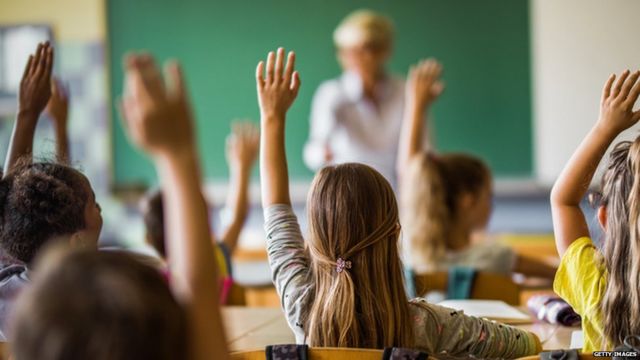 Мотивисано дете, спремно да усваја нова знања и да гради шири поглед на свет.

Самопоуздано дете које редовно похађа школу, изграђује успешне социјалне односе и постаје добро интегрисана личност . 

Оснажен родитељ који активно сарађује са школом и користи одговарајуће методе у образовању и васпитању детета, прихвата савете наставника јер је јасно да је главни циљ, добробит детета.

Задовољан наставник који континуирано сарађује са породицом и има њену подршку. Наставник чије се мишљење уважава, јер знање, компетенције и искуство које поседује су драгоцена помоћ породици.
Закључак
Најбољи интерес детета постиже се само у заједничком раду школе и породице тј. родитеља и наставника као најзначајнијих чинилаца у животу детета.

Школа и породица нису на супростављеним странама, већ ТИМ који иде ка заједничком циљу, а то је изградња здраве и стабилне личности детета. 

Поверење између породице и школе треба да  буде на највишем нивоу. Различита мишљења не треба да буду препрека, него снага за унапређивање васпитно-образовног процеса. 

Дељење одговорности, међусобна подршка, отворена комуникација не сме да изостане!
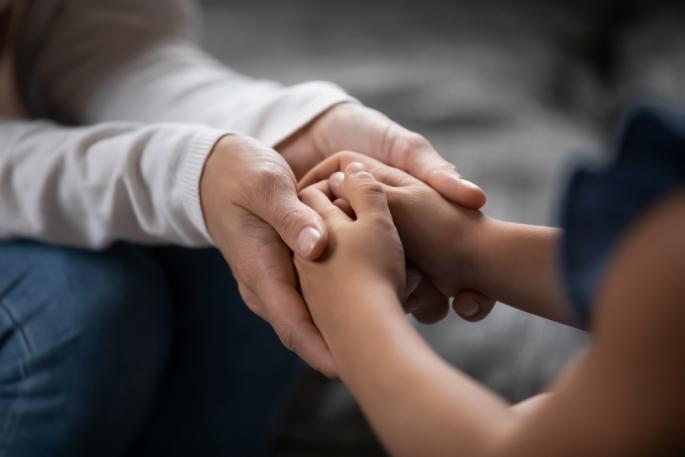 Током школовања родитељи треба да имају континуирани контакт са учитељима,наставницима, разредним старешинама, педагошко-психолошком службом, директорком и да заједно доносе одлуке о даљем развоју и образовању детета.
Припремила,учитељица Кристина Михајловић.
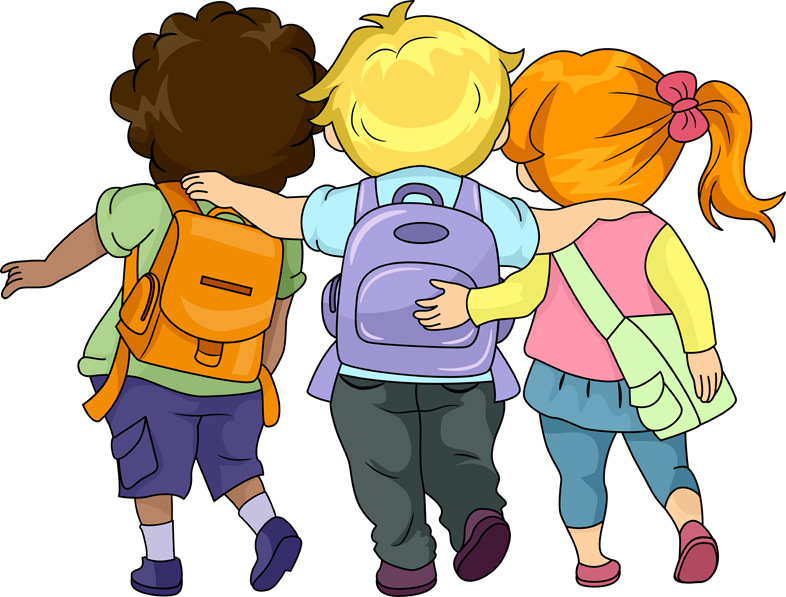